Preparing for the Spring 2014 PARCC Field Test
PARCC One-Day Conference
Arkansas State University
January 23, 2014
1
Field Test Purposes
The primary purposes of the PARCC Field Test are to:
Examine the quality of items so that PARCC can build assessment forms for the 2014-15 school year
Pilot assessment administration procedures 
Give schools and districts the opportunity to experience the administration of PARCC assessments
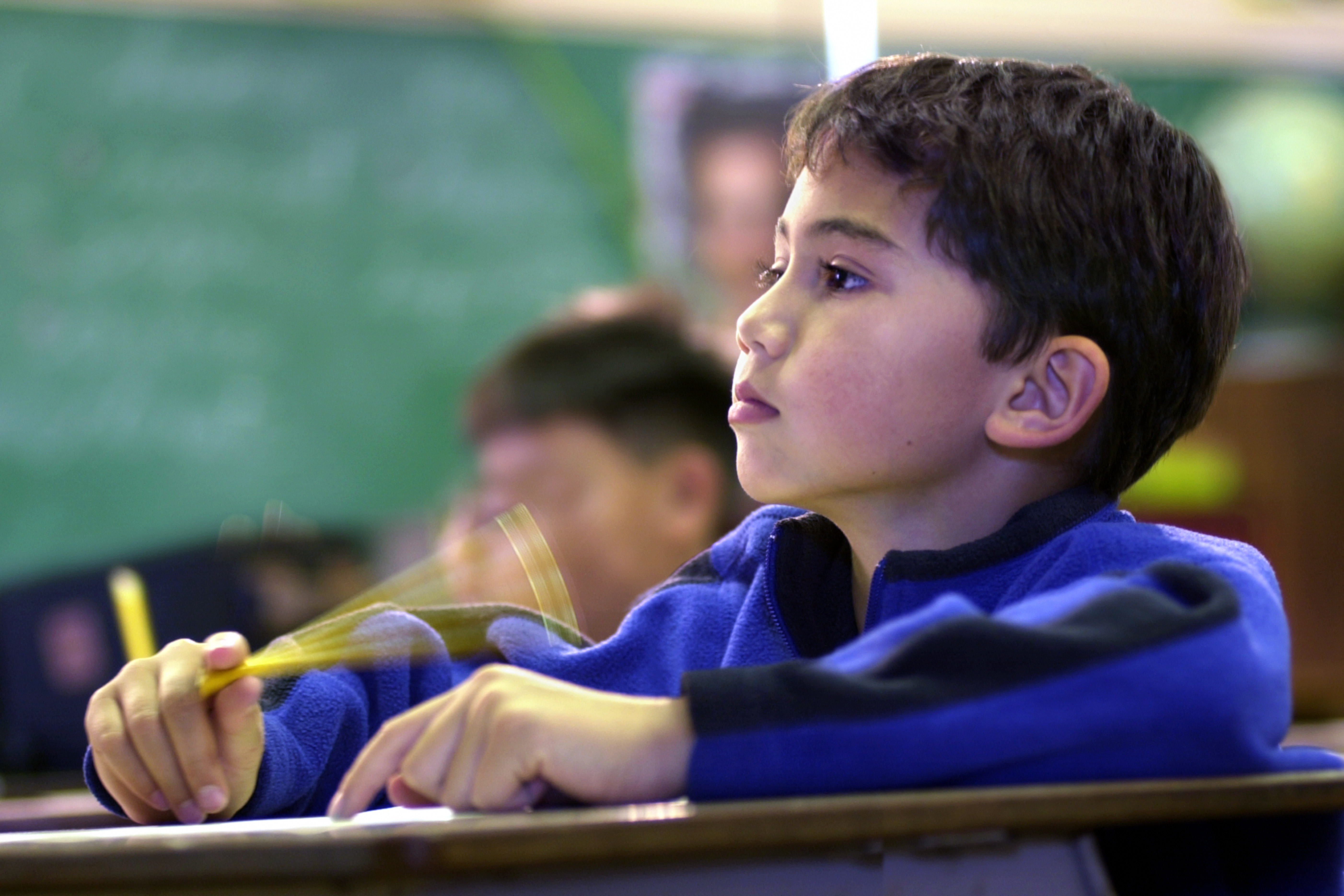 2
Benefits of Participating in the   PARCC Field Test
The Field Test will give local educators the opportunity to experience the administration of PARCC assessments.
For those participating in the computer-based Field Test, the Field Test will give schools an opportunity to test their technology readiness. 
The Field Test will give students an opportunity to become familiar with PARCC assessments and PARCC item types.
Additional guidance is available at www.parcconline.org/field-test
3
Benefits of Participating in the   PARCC Field Test
The Field Test will allow local educators and students the opportunity to directly impact PARCC in preparation for the 2014-2015 administration. 
Test Administrators for the Field Test will complete a survey to gather feedback about the experience of administering PARCC assessments.
Additional guidance is available at www.parcconline.org/field-test
4
Benefits of Participating in the   PARCC Field Test
Students who participate in the Field Test will complete a survey to gather feedback about the student experience of taking PARCC assessments.  
Survey data will: 
Improve administration protocol
Identify potential sources of confusion for students 
Gauge the occurrence of technical difficulties
Gauge the conduciveness of the test-taking environment to 
     maximizing student performance
Gauge the extent to which students engaged in on-task                                          and/or off-task behaviors during the assessment
Additional guidance is available at www.parcconline.org/field-test
5
Field Test Sample
Over one million students are needed to participate in the Field Test to evaluate the quality of items for PARCC’s operational assessments in 2014-2015.

In order to get a sample of students that is demographically representative of each state and PARCC as a whole, the sampling design calls for PARCC to:
Randomly select schools within each state, and then ask schools to
Randomly select classrooms within their school
http://parcconline.org/classroom-selection-guidance6
Field Test Sampling
Arkansas school officials were provided the opportunity to choose participation levels in the random PARCC field testing samples
Once districts confirmed their sample school(s), this decision committed district/schools to field test these samples, and replacement schools were not assigned by PARCC
Round 2 data sampling was statistically driven by responses to Round 1 to keep the sample data statistically balanced
Districts were asked to notify the ADE Office of Student Assessment if additional field testing was desired in future sampling rounds
7
Arkansas Sample
PARCC Field Test– Round 1
Commissioner’s Memo LS-14-016 announced PARCC Field Testing
250 AR Districts were randomly selected to participate in Round 1 of the PARCC Field Test
Of the 250 Districts selected to participate in Round 1, all but 6 districts have agreed to field test at least one sample
97.6% AR District participation
Amazing response rate!!
PARCC Field Test—Round 2
October 15, 2013, an e-mail was sent to AR districts participating in Round 1 to determine if there was interest  in additional field test opportunities
56 AR districts  volunteered for additional PARCC field testing
Round 2 was limited to districts which had not been selected for Round 1 and districts which volunteered for additional field testing
20 districts were selected to participate in Round 2 
Of the 20 Districts selected to participate in Round 2, all but 1 district agreed to field test at least one sample
95% AR District participation
Amazing Response Rate!!
PARCC Field Test—Round 3
Final Round complete
244 Arkansas districts participating the PARCC Field Test
AR districts received letter from Pearson on December 19, 2013 listing all PARCC Field Test samples from all rounds
PARCC Summative Assessment
Two Field Test Windows
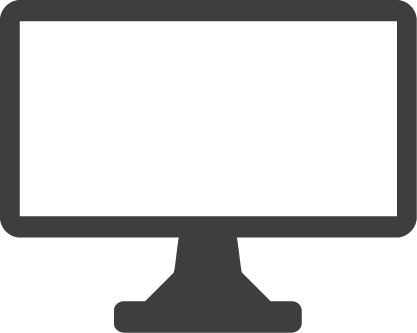 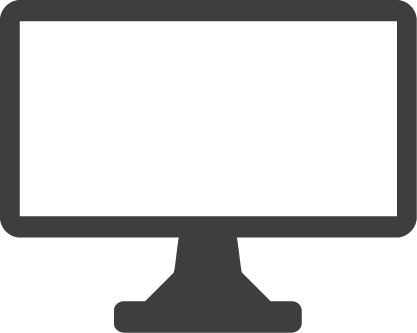 Performance-Based
Assessment
End-of-Year 
Assessment
+
Extended tasks, applications of concepts and skills
ELA/Literacy: Writing effectively when analyzing text, research simulation
Math: Solving multi-step problems requiring abstract reasoning, precision, perseverance and strategic use of tools 
ELA/Literacy Grades 3-11
Math Grades 3-8, Algebra I, Geometry, and Algebra II
Innovative, short-answer items
ELA/Literacy: Reading comprehension
Math: Short items that address both concepts and skills
ELA/Literacy Grades 3-11
Math Grades 3-8, Algebra I, Geometry, and Algebra II
Most students participating in the PARCC Field Test will take one component (PBA or EOY) in one content area (ELA or mathematics).
13
Field Test Windows
Arkansas
14
Field Test Planning Guidance
ELA/Literacy Performance Based Assessment (PBA) will require 3 sessions
Mathematics Performance Based Assessment (PBA) will require 2 sessions
ELA/Literacy End of Year Assessment (EOY) will require 2 sessions
Mathematics End of Year Assessment (EOY) will require 2 sessions
15
Field Test Preparation
What is the recommended time for scheduling testing sessions? 
Two or Two ½ hour blocks for each session of the Field Test
The block will allow for plenty of time to complete administration activities as well as for students to complete the test session with the additional time allotted, if needed. 
FAQs
http://www.parcconline.org/sites/parcc/files/FrequentlyAskedQuestionsabouttheFieldTest9-17-13.pdf
16
Field Test Preparation
November/December Activities:  
Two Regional Trainings were held in Arkansas at Maumelle High School
December 2 and December 4 (Commissioner’s Memo LS-14-035)
Site visits will begin for approved LEAs
Commissioner’s Memo LS-14-043
PARCC is scheduled to release guidance for thin clients and VDI technologies
System Check Tool is available to prepare districts for the upcoming field test administration
Training Modules are available to provide training and support for the following topic:
System Check Tool (www.parcconline.org/technology) 
The following resource is available online:
System Check User Guide
17
Field Test Preparation
December/January Activities:  
The following resources are available online:
Infrastructure Readiness Guide 
TestNav 8 Technology Guidelines
Training Modules are available to provide training and support for the following topic:
Setting up an Infrastructure Trial
The following resources are available online:
Test Administrator Manual
School Test Coordinator Manual
PearsonAccess User Guide
TestNav 8 Proctor Caching User Guide
Training Modules are scheduled to be available to provide training and support for the following topics:
Technology Setup:  Beginner & Advanced Level
Test Administrator Training: Beginner & Advanced Level
The Infrastructure Trial window is open
www.parcc.pearson.com – Support Tab on top (Technology, Manuals, Templates, Training)
18
Field Test Preparation
January/February Activities:  
District Test Coordinators will receive biweekly newsletter communication via e-mail from Pearson
PARCC is scheduled to provide information about assistive technologies for the field test assessment
Training Modules are scheduled to be available to provide training and support for the following topics:
Accommodations with Computer-Based Testing
Emerging Technologies and Security with Computer-Based Testing
19
Spring 2014 Practice Tests
There will be a computer-based practice test available to all schools – both schools included and not included in the field tests. There is no charge to participate in the practice test.

The practice test will enable students and teachers to become familiar with the PARCC assessments and to practice with the different types of technology functionalities. 

The practice test will be available during the Field Test in Spring 2014.

Materials, including rubrics, will be available so that teachers can score the practice tests.
20
Frequently Asked Questions
21
How does my school select a classroom?
Answer: It is important that classrooms are randomly selected. PARCC has provided additional guidance and a tool to schools on how to select classrooms. 

http://parcconline.org/classroom-selection-guidance
22
Will sample test items be provided prior to the Field Test that students can practice answering items?
Answer: Yes. PARCC released task prototypes in August 2012 and sample items in August 2013, which can be found here: http://www.parcconline.org/samples/item-task-prototypes.  The new sample items are first presented in PDF format to emphasize a focus on the content of the items, allowing students to gain familiarity with different item types. Later this winter, the new sample items will be re-released on the technology platform that students will use for the Field Test, providing an early opportunity for students and educators to engage with the tools and functionalities on the assessment.
23
Where can I find ADE trainings on PARCC Field Testing?
Answer: The ADE webinar trainings are archived at Arkansas Ideas for anyone who wishes to hear the information again, or was unable to attend.
www.ideas.aetn.org/commoncore/assessment
24
Today’s Presentation
Arkansas-specific questions that arise today about the PARCC Field Test may be sent to
 PARCC@Arkansas.gov

OR
The Office of Student Assessment
501-682-4558
Contact Information
Sheree Baird
Student Assessment Specialist
PARCC Field Test Contact
(501) 683-0902
sheree.baird@arkansas.gov
26